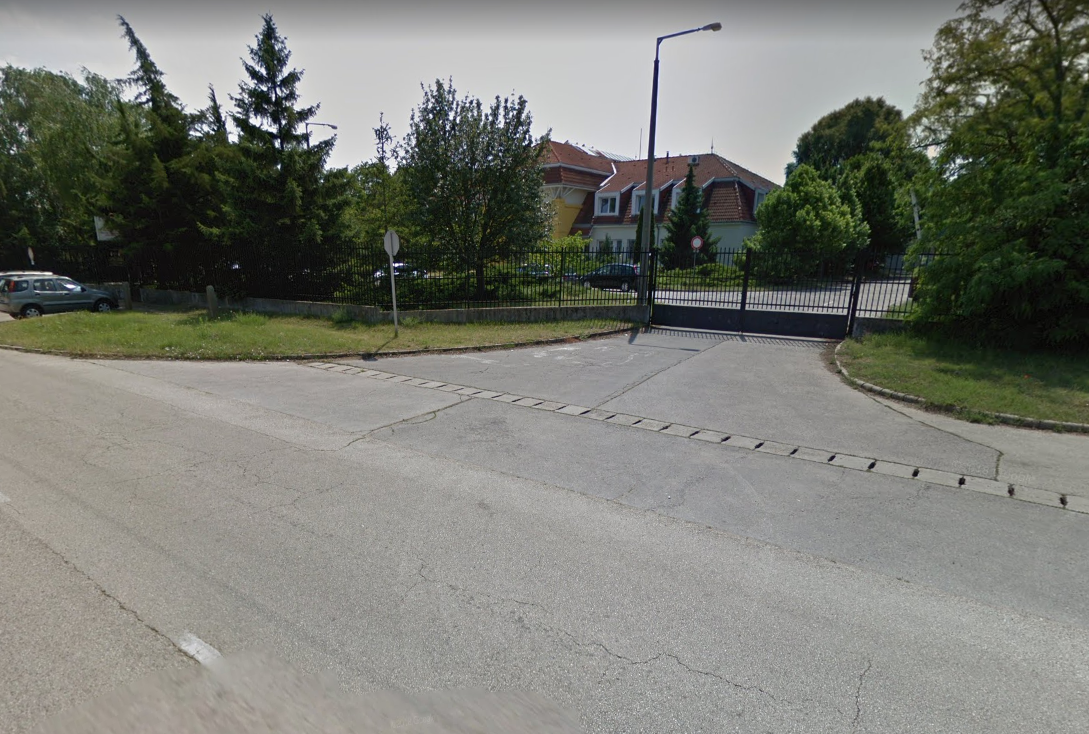 Elméleti vizsga helye: Székesfehérvár Sárkeresztúri út 12.
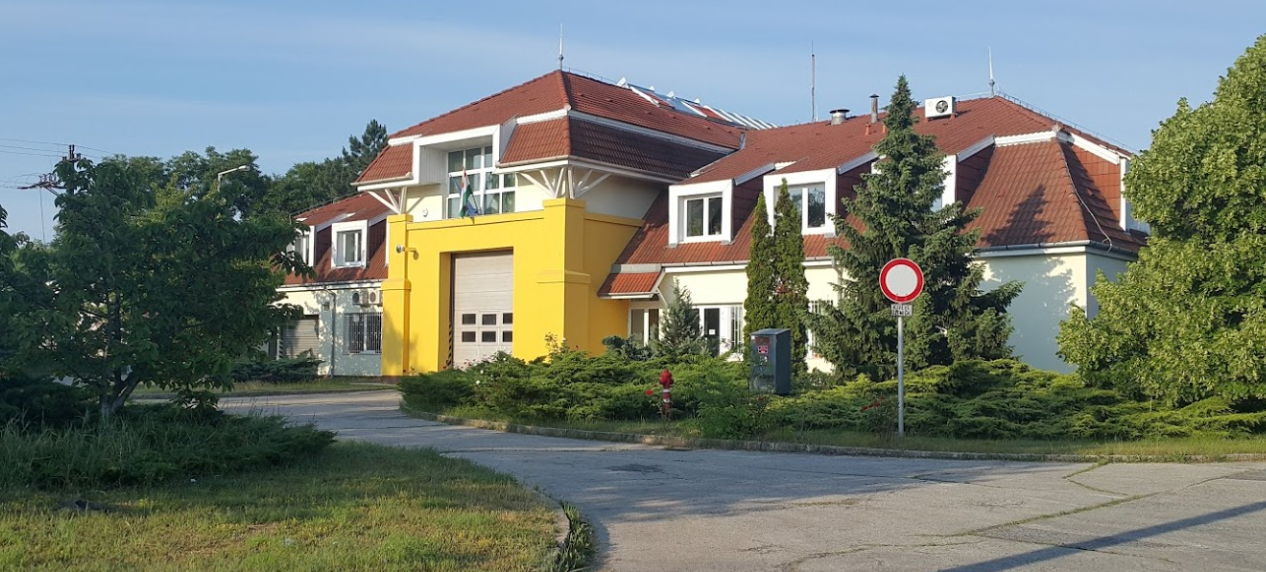 Továbblépéshez klikk a képre.
Magyar Vöröskereszt Fejér Megyei Szervezete, Lövölde út 1/a
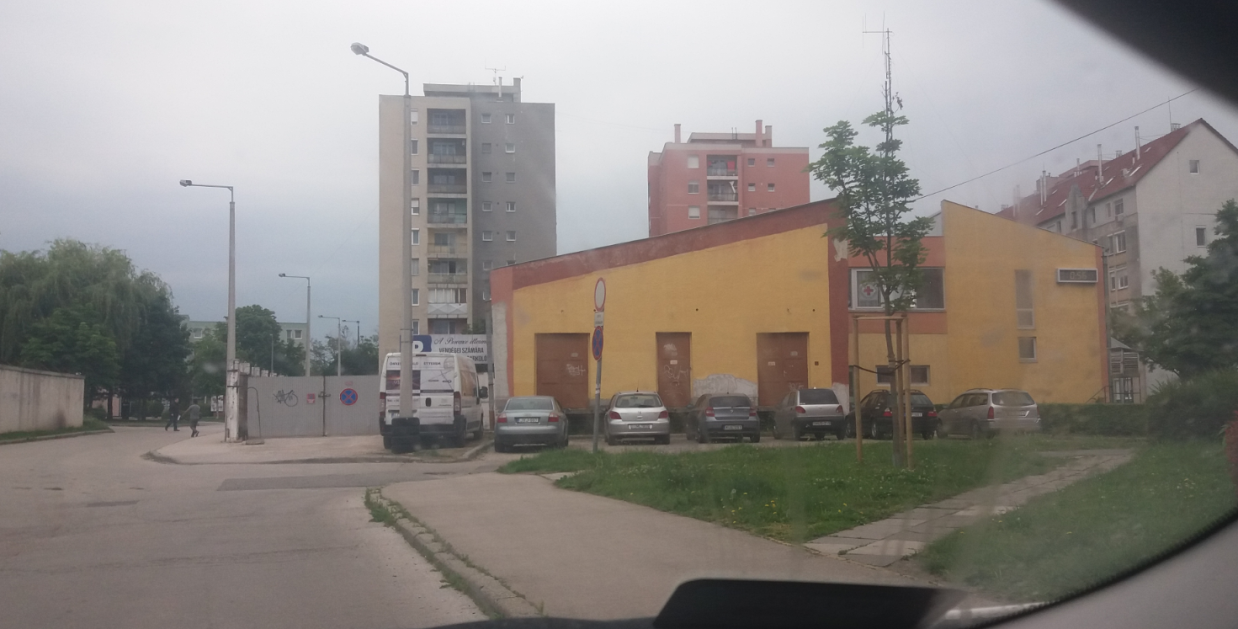 Eü vizsga helye.
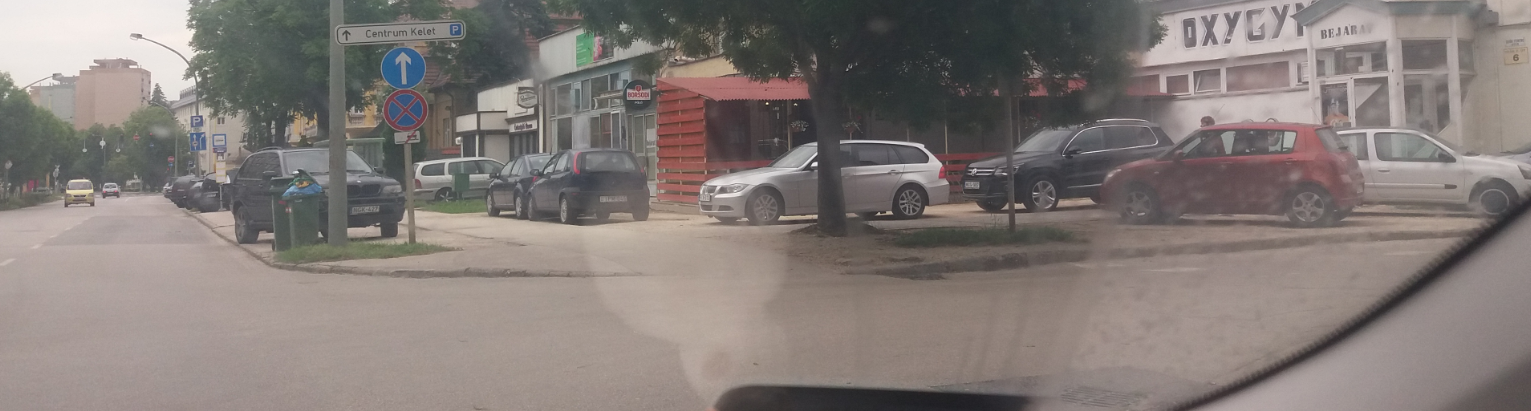 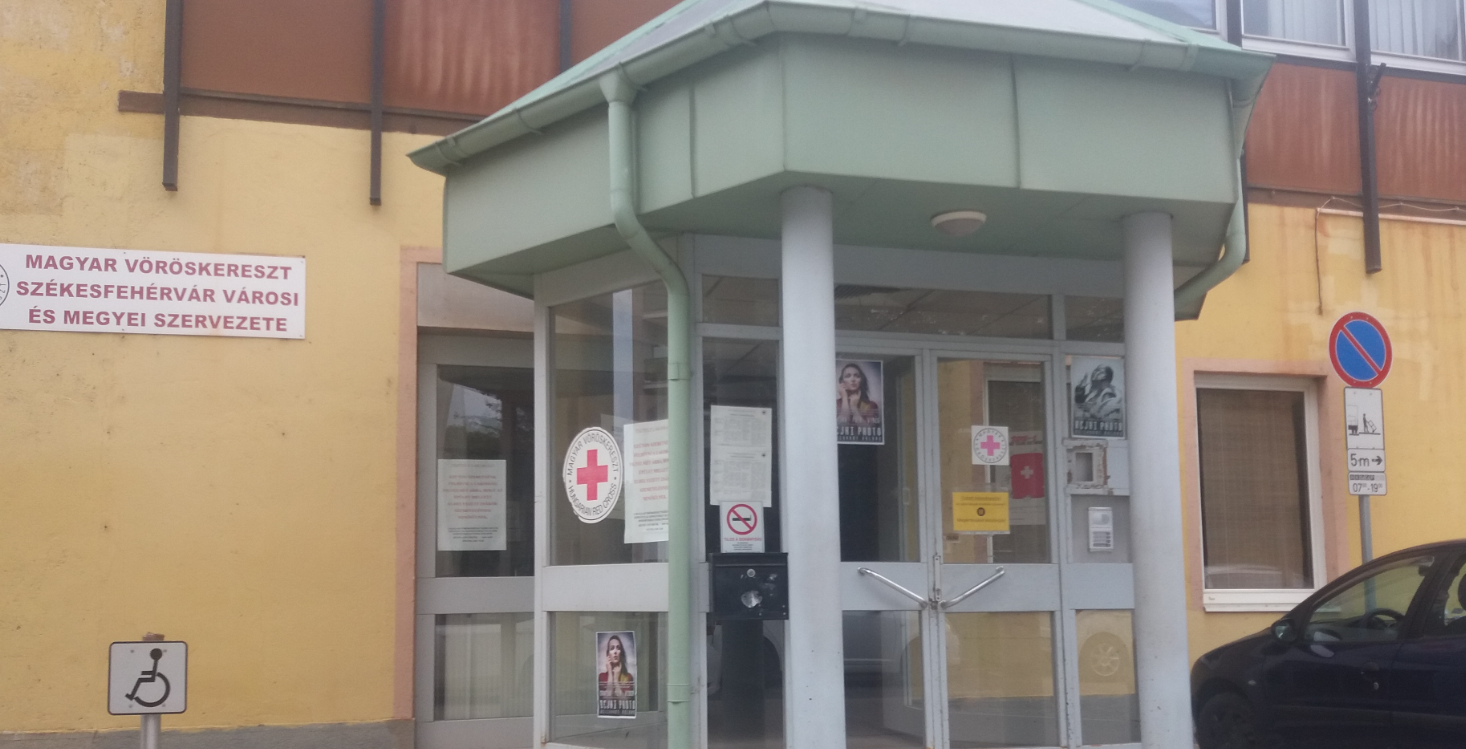 Deák Ferenc utca felöl
Magyar Vöröskereszt Fejér Megyei Szervezete, Lövölde út 1/a
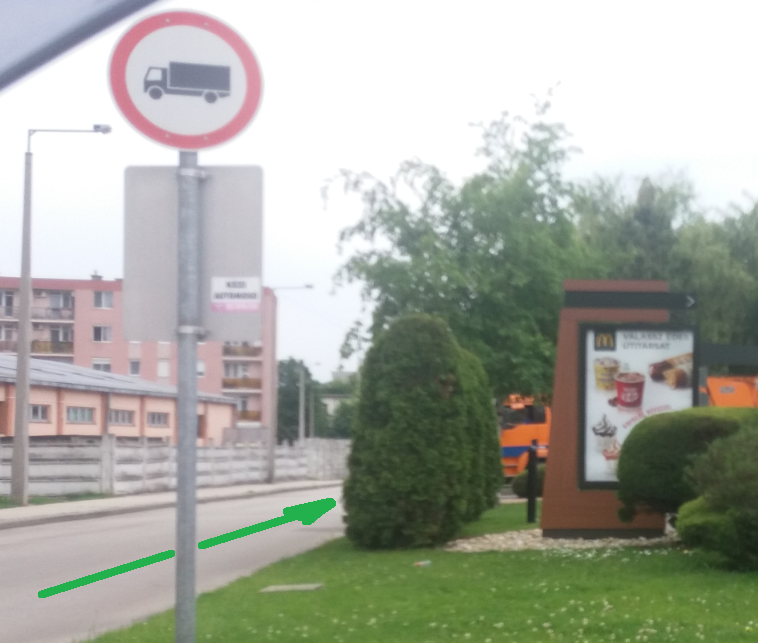 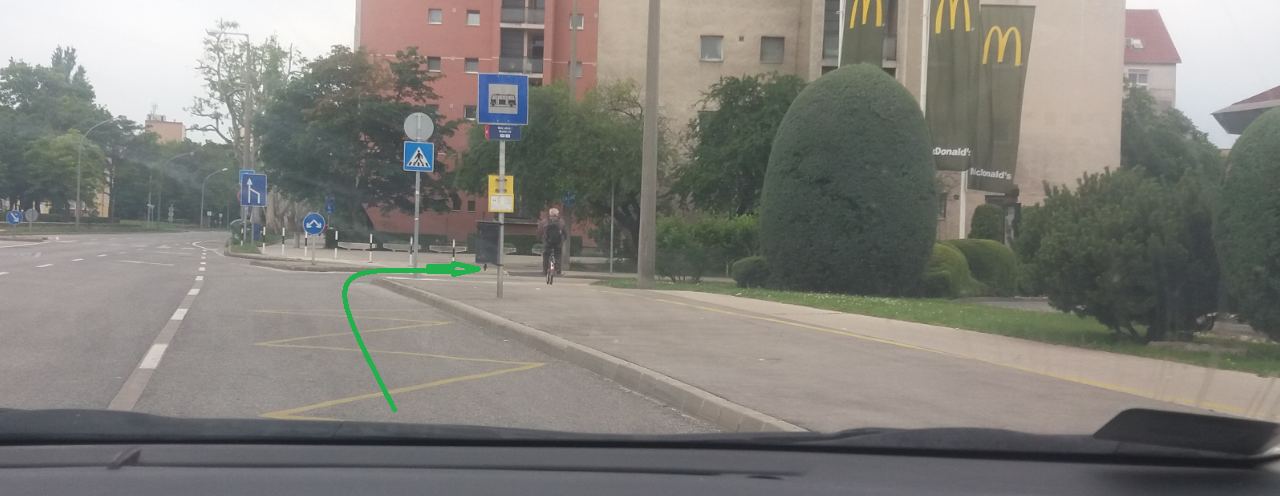 Lövölde utca felöl
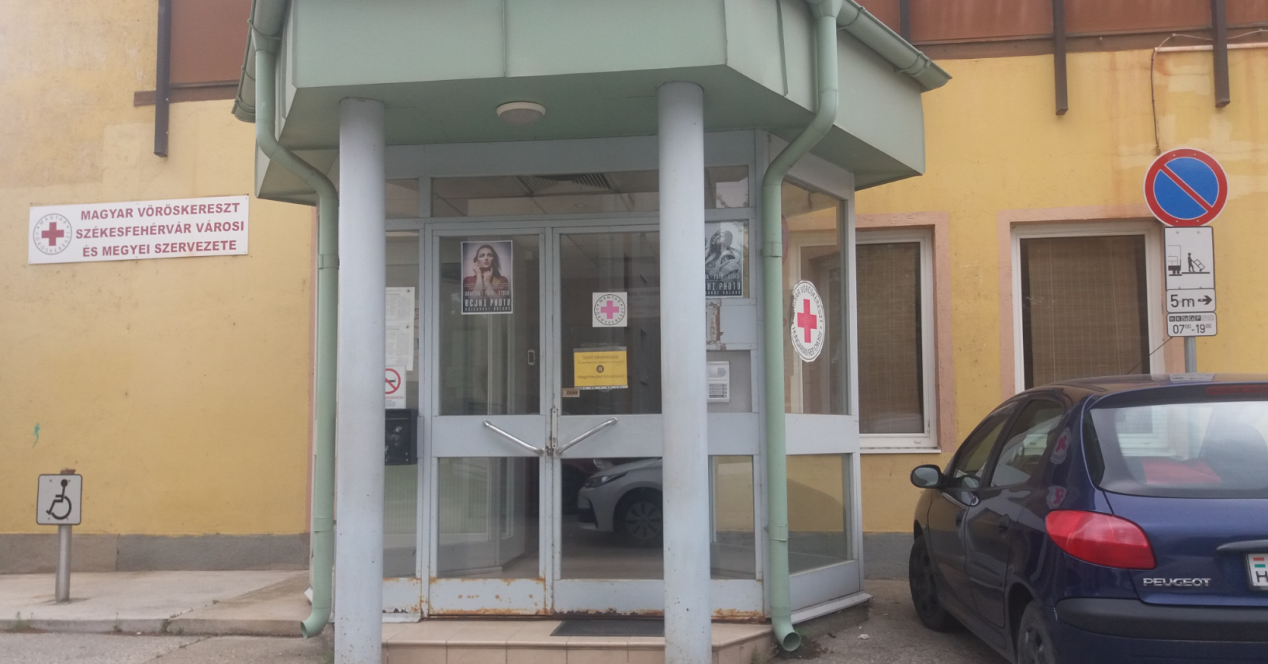 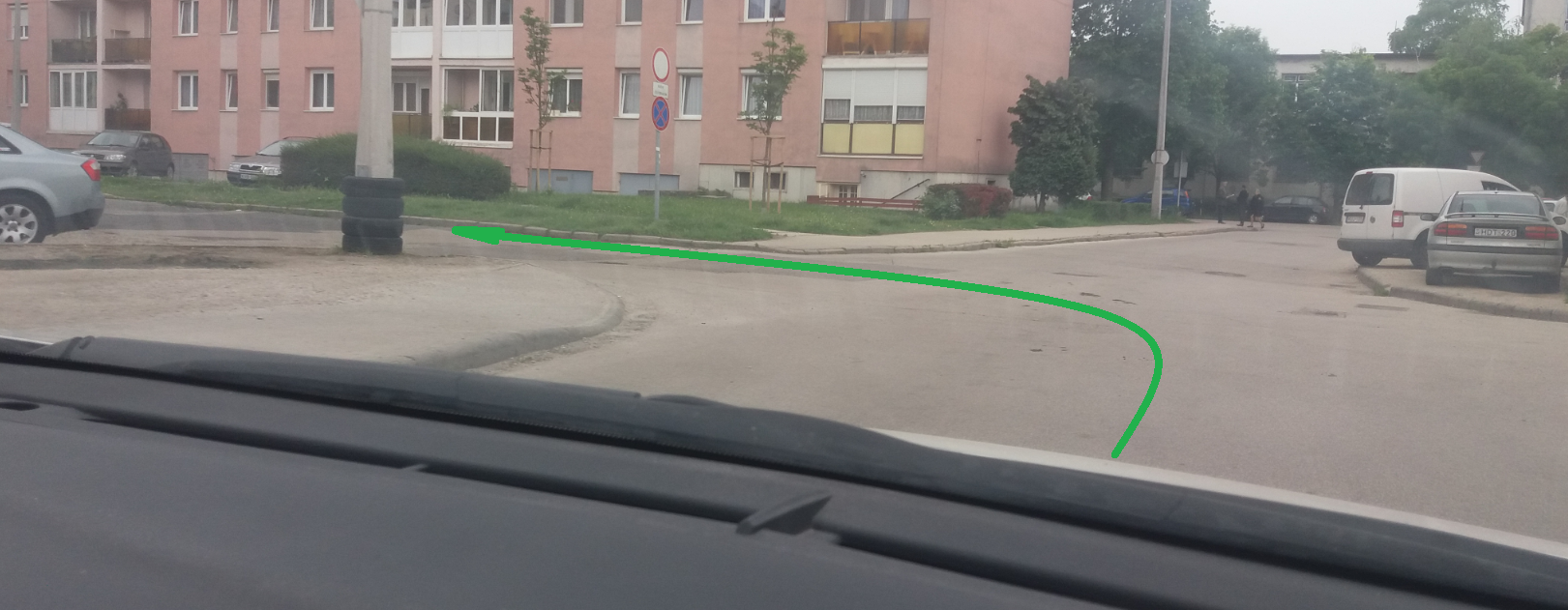